Clase Anterior: 
Tabla de vida horizontal o de cohorte
Parámetros de la tabla de vida
Tablas de vida vertical o estática. Superposición de generaciones
Ciclos y estrategias de historia de vida
Temas de hoy
Crecimiento exponencial. Parámetros poblacionales: tasas de natalidad, mortalidad, tasa de reclutamiento neto, tasa de crecimiento poblacional
Efecto de la competencia intraespecífica: Crecimiento densodependiente o logístico. Capacidad de carga.
Modelo logístico continuo y discreto
Bibliografía

Begon, M, Harper JL & Townsend CR.  1988. Ecología: Individuos, poblaciones y comunidades. Editorial Omega.
Begon, M, Harper JL & Townsend CR. 2006. Ecology. From individuals to Ecosystems. Fourth Edition. Blackwell Publishing 
Gotelli, NJ. 1995. A primer of Ecology. Sinauer Associates Incorporated
Krebs, ChJ. 2000. Ecología: estudio de la distribución y la abundancia. 2ª edición Editorial Harla,  753 páginas
Molles MC (Jr) & Sher AA. 2019. Ecology. Concepts and applications. 8th edition. Mc Graw Hill Education.
Pasamos de cohortes a poblaciones

Cohortes se reemplazan a lo largo de las generaciones de acuerdo al R0. Entre generación y generación transcurre un tiempo generacional.

Una población puede estar formada por una sola cohorte, no se superponen las generaciones o por varias cohortes: generaciones superpuestas

La población puede cambiar su abundancia a lo largo del tiempo. 

Descripción de los cambios de abundancia: Modelos de crecimiento
Modelo de crecimiento exponencial discreto (geométrico)
Ecuaciones en diferencia
Nt1= Nt0*R
Nt2=Nt1*R= Nt0*R2
Nt=N0*Rt
Las generaciones no se superponen. 
El R0 es constante.
El R es constante
N
Intervalos de tiempo discretos
t
Crecimiento geométrico
¿Qué relación hay  entre el crecimiento de la población por unidad de tiempo y el R0 de la cohorte?
Población sin superposición de generaciones: en cada tiempo tiene una sola cohorte. Todos los individuos tienen la misma edad.
R0= por cuánto se multiplican los individuos de la cohorte en un tiempo generacional (T)

R= N(t+1)/Nt    tasa finita de crecimiento poblacional, por cuánto se multiplica la población durante el intervalo (t- t+1).
R0= 1 cohorte se reemplaza exactamente
R0<1 cohorte produce menos crías que su número original
R0>1 cohorte produce más crías que su número original
En un intervalo de tiempo correspondiente al tiempo generacional
R= 1 la población mantiene sus números a lo largo del tiempo
R<1 el número de individuos de la población disminuye entre t y t+1
R>1 el número de individuos de la población aumenta entre t y t+1
Población formada por una sola cohorte
Si la población crece a lo largo de un tiempo generacional T

NT= N0*RT         NT= N0*R0         

R0= RT     o lnR0= TlnR

(lnR0)/T= lnR
Si la población tiene distintas cohortes, hay superposición de generaciones
Para poder estimar R debe cumplirse que:
La proporción entre edades se mantenga constante
Las fecundidades y tasas de mortalidad específicas por edades sean constantes
El R0 de las distintas cohortes sea el mismo
Si no se cumplen esas condiciones, el R cambia de tiempo en tiempo, por lo que hay que calcular un R para cada intervalo
Variación de la proporción de las clases de edades a lo largo del tiempo, con parámetros de mortalidad y reproducción constantes
R es constante
R varía
Estructura de edades: proporción de cada edad en la población
Estructura de edades estable: la proporción de cada edad se mantiene a lo largo de las generaciones o el tiempo
t3
t2
t1
a0    50
 a1   25
 a2  12,5
a3       6,25
l0    1
l1    0,5
l2    0,25
l3    0,12
a0    100
 a1     50
 a2    25
a3     12,5
l0    1
l1    0,5
l2    0,25
l3    0,12
a0    200
 a1   100
 a2    50
a3        25
l0    1
l1    0,5
l2    0,25
l3    0,12
Figura begon 
4.16
4.17
100
50
25
10
N
t
Cuando la población está formada por individuos de distintas edades, hay superposición de generaciones, el crecimiento puede ser continuo
Crecimiento discreto
Nt= N0*Rt
R=1, Nt=N0  R>1, Nt>N0, R<1, Nt<N0
Crecimiento continuo. Ecuaciones diferenciales
Cuando t tiende a 0   Nt=N0* er*t
Intervalo de tiempo tiende a 0
r= lnR
r=0, Nt=N0  r>0, Nt>N0, r<0, Nt<N0
Crecimiento exponencial
Se producen muertes y nacimientos en forma continua
Supuestos de los modelos de crecimiento geométrico y exponencial
Población cerrada: sin inmigración ni emigración. La tasa de crecimiento poblacional es la diferencia entre las tasas de natalidad y mortalidad, es constante
Tasas de natalidad y mortalidad no dependen de la densidad.  Los recursos no son limitantes a ninguna densidad
Todos los individuos son iguales o las relaciones entre los distintas clases deben ser constantes
Para el modelo continuo: los individuos nacen y mueren en forma continua.
Tasa de crecimiento poblacional depende de natalidad y mortalidad
N
N
Probabilidad de muerte= Tasa de mortalidad (d) = Número de muertos/ (Tamaño poblacional* t)
Fecundidad= Tasa de natalidad (b) = Número de nacimientos/ (Tamaño poblacional*t)
d

b
b

d
(b-d)= r= tasa intrínseca de crecimiento poblacional
Diferencia constante
b
d
N
r= tasa intrínseca de crecimiento poblacional constante= b-d
Unidades
Tasa de mortalidad= número de muertos/tamaño poblacional*tiempo= 1/tiempo

Tasa de natalidad= número de nacidos/tamaño poblacional*tiempo=1/tiempo

Tasa intrínseca de crecimiento poblacional= Tasa de natalidad- Tasa de mortalidad= 1/tiempo
N
t
Tasa intrínseca de crecimiento poblacional
r= (b-d)
N
b>d  población crece
r >0
r< 0
b< d población decrece
t
N
r = 0
b= d  población se mantiene
t
N
¿Cómo cambia el crecimiento poblacional con r?
r alto
r intermedio
N
r chico
t
b
b
b
d
d
d
N
N
Nac
M
N
N
¿Cómo cambian el número de muertes y de nacimientos con la abundancia poblacional?
Fecundidad constante
Probabilidad de muerte constante
> N        > Número de muertos
> N        > Número de nacimientos
d x N
b x N
Reclutamiento Neto
Nacimientos
Reclutamiento neto
Muertes
Unidades: Número de individuos/Tiempo
N
Cantidad neta de individuos que se agregan a la población por unidad de tiempo
dN/dt aumenta con N
dN/dt
N
Reclutamiento neto: (Número de nacimientos – Número de muertes)/ tiempo
dN/dt = (bN – dN) =  (b- d) x N
dN/ dt= r x N   para el modelo continuo
dN/Ndt=r
r es constante

N aumenta
Modelo Exponencial
Cuando las tasas de  natalidad y mortalidad son independientes de la densidad
No hay factores externos que las modifiquen
La tasa intrínseca de crecimiento poblacional es constante
La tasa de reclutamiento neto aumenta con la densidad
El crecimiento poblacional es exponencial
dN/dt
r
N
N
t
N
¿Cómo podemos calcular la tasa de crecimiento de una población?
(ln R0)/T =   ln R    =  r
Tabla de vida
R0
Asumimos
Estructura de edades estable 
 Tasas de natalidad y mortalidad constantes
La población tiene una sola cohorte
Crecimiento exponencial
A partir de datos poblacionales a través del tiempo
t     t1      t2     t3     t4      t5     t6       t7       t8
N  10      20    40    80    160   320   640   1280
¿Qué puedo obtener de estos datos?
r= ln R
R0= RT
R = Nt/Nt-1
Si T = 1
R0 = 2
Nt2/Nt1= 2
Nt3/Nt2= 2
Ntn/Ntn-1= 2
0,693
Modelo determinístico
r
Nt0
N t
Modelo estocástico
Factor estocástico o al azar
r
Nt0
+  
-
N t
Error
N
Modelo estocástico
t
Hay fluctuaciones al azar alrededor del valor esperado
¿Puede una población crecer exponencialmente en la naturaleza?
Crece exponencialmente si no hay limitante de recursos
Especies recién llegadas a hábitat vacío
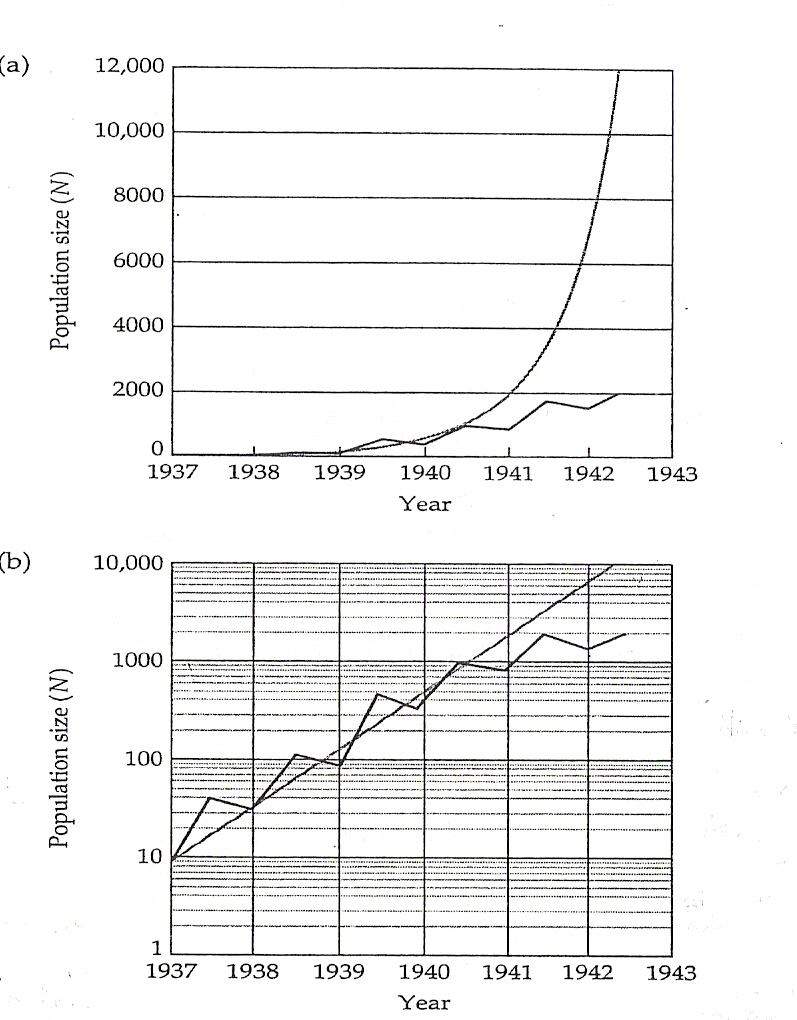 Fig:Gotelli NJ
Curva esperada
Curva observada
Faisanes introducidos en isla con abundantes recursos y sin depredadores
N inicial=8
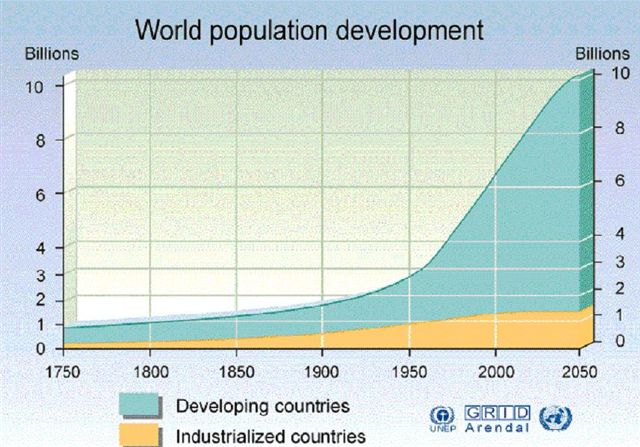 Capacidad de cambiar la cantidad de recursos disponibles
Crecimiento poblacional de osos pardos en el Parque Nacional Yellowstone de acuerdo a un modelo exponencial estocástico
El r estimado fue de –0,003034 osos/oso*año, pero con alta varianza
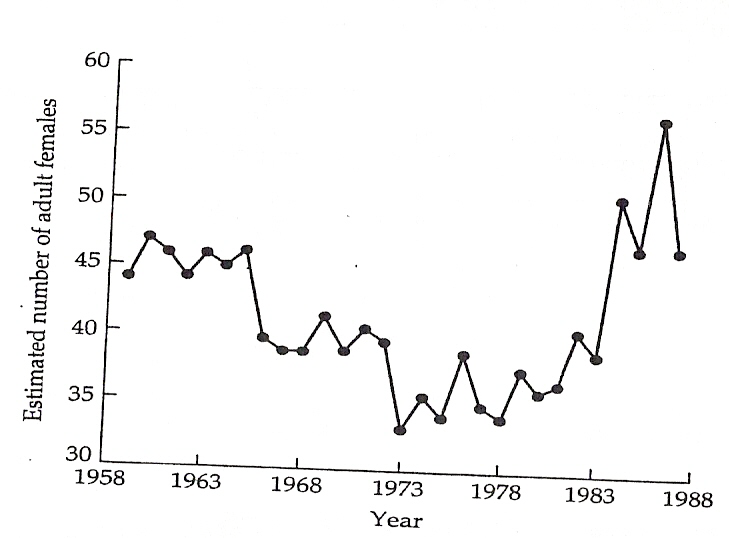 Fig:Gotelli NJ
Efecto de la densidad sobre el crecimiento poblacional: Modelo logístico o denso dependiente
Antecedentes. Malthus 1798
2 postulados:
El alimento es necesario para el crecimiento del hombre
La pasión entre sexos es necesaria y va a permanecer a lo largo del tiempo
Capacidad de la población de crecer es mucho mayor que la capacidad de la tierra de producir alimentos
Población crece en forma geométrica
Alimentos crecen en forma aritmética
Esto tiene como consecuencia que gran parte de la humanidad va a sufrir por la falta de alimentos
Competencia intraespecífica: los individuos de una misma especie se ejercen un efecto adverso
Verhulst 1838.
Primera formulación matemática del modelo logístico: el crecimiento llega a un límite
Pearl y Reed 1920.
Derivación del modelo y aplicación al crecimiento de la población de EEUU entre 1790 y 1910
¿Qué condición ponían al modelo?
El crecimiento debía desacelerarse a medida que aumentaba la densidad

Se llegaba a un valor asintótico a partir del cuál el crecimiento se detenía

La curva que describe este comportamiento es la logística
Modelo logístico o densodependiente
Asume que a medida que aumenta la densidad la cantidad de recursos per cápita disminuye
La cantidad de recursos afecta la natalidad y/o mortalidad
Relación negativa entre densidad y tasa de crecimiento poblacional 
Relación negativa entre densidad  y tasa de natalidad y/o
relación positiva entre densidad y tasa de mortalidad
Existe densidad de equilibrio donde la cantidad de recursos sólo permite que se mantenga el mismo número de individuos
Efecto de la densidad sobre el crecimiento poblacional: Modelo logístico o denso dependiente
b (N)    d (N)
r (N)
r = b-d
N
r
N *
d
b
N *
N *
r= 0
N
N
t
r=  Valores positivos para N < N* , valores negativos para N > N*
N
N*=K
r (N)
b (N)       d
r
d
b
N
d
r<0
r>0
b
b    d (N)
r (N)
N
Desde valores mayores y menores se tiende a N* = K
Equilibrio Estable
N
K= Capacidad de carga del ambiente= Densidad que puede soportar el ambiente en equilibrio
N *
t
Equilibrio Estable
Equilibrio inestable
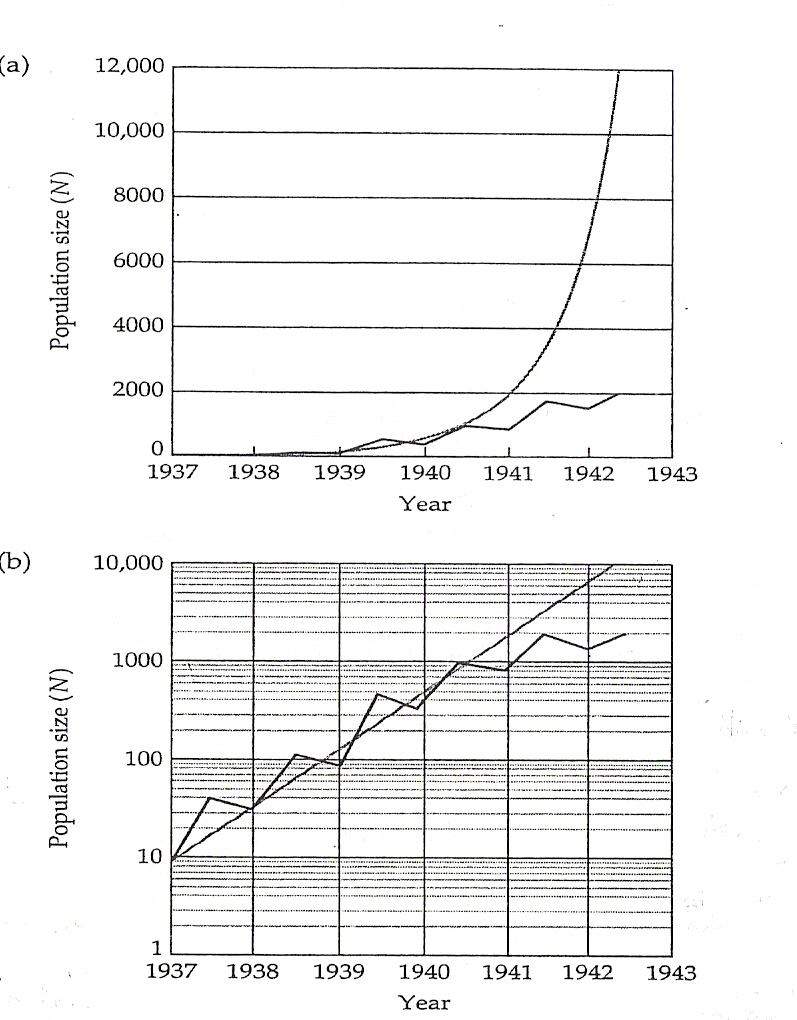 Faisanes introducidos en isla Protección. ¿Cuál es la capacidad de carga del ambiente?
Denso- dependencia inversa
r<0
r
b
r>0
d
N*
N
N*
N
b (N)  
d (N)
N*
t
Efecto Allee
A bajas densidades el aumento del tamaño poblacional incrementa la tasa de crecimiento
Nu= valor umbral que necesita la población para empezar a crecer
r
Nu”= valor umbral en que el r empieza a disminuir con N
K
N
Nu
Nu”
¿Por qué se produce el efecto Allee, o densodependencia inversa a bajas densidades? 

Los individuos se reproducen entre parientes, disminuye la heterocigosis, se expresan genes recesivos deletéreos
Estocasticidad demográfica: por azar se producen muertes o desbalance en proporción de sexos
Con baja densidad poblacional es poco probable encontrar pareja
En grupos chicos disminuyen los efectos de cooperación, como cuidado grupal de crías o búsqueda de alimentos
En grupos chicos disminuye la protección frente a predadores, como en suricatas o cardúmenes
Courcham F, Clutton-Brock T & Grenfell B. Inverse density dependence and the Allee effect. Tree 14. 1999
Modelo logístico
N
K
r
N
r (N) = r0 x (K- N)/K

r (N) = r0 x (1- N/K)

r (N)= r0 – r0 x N/K
r
t
r0
Pendiente= r0/K
K
N
r0= tasa de incremento intrínseco cuando la población tiende a N=0. POTENCIAL BIÓTICO
La intensidad del efecto de la competencia sobre r es mayor cuanto mayor sea r0/ K
r1= 0,6*(1-N/100)
r2=0,6*(1-N/50)
r3= 0,3*(1-N/100)
r4=0,3*(1-N/50)
-0,006
-0,003
Para N= 10 
r1=0,54
r2=0,48
r3=0,27
r4=0,24
-0,006
-0,012
Reclutamiento Neto
Pero r = r0 x (K-N)/K
dN/dt = r0 x N x (K- N)/K
dN/dt = r x N
N
K/2
K
Número de nacimientos y muertos en función de N
Número de nacimientos= b (N) x N
Número de nacimientos
Aumenta
Disminuye
Número de muertes
N
Reclutamiento neto
Número de muertes= d (N) x N
Modelo logístico:
N
t
Cuando las tasas de  natalidad y mortalidad son dependientes de la densidad
La disponibilidad de recursos impone un límite al crecimiento
La tasa intrínseca de crecimiento poblacional disminuye con la densidad
La tasa de reclutamiento neto muestra una curva en n con la densidad
El crecimiento poblacional es logístico
dN/dt
r
N
N
Efecto de variaciones al azar sobre b y d
d
Valores medios
Desvíos
b
K ± desv
desv
- desv   K   + desv
N
K
desv
t
Constantes: densoindependientes
Parámetros
poblacionales
Densodependientes
Variables
Densoindependientes
Efecto densoindependiente: estocástico
Efecto densodependiente
±
±
P0